Предмет: «Профильный труд»Класс: 7 (обучающиеся по программе АООП образования обучающихся с умеренной, тяжелой и глубокой умственной отсталостью (интеллектуальными нарушениями), тяжелыми и множественными нарушениями развития Вариант 2)Тема урока. Сборка изделий.
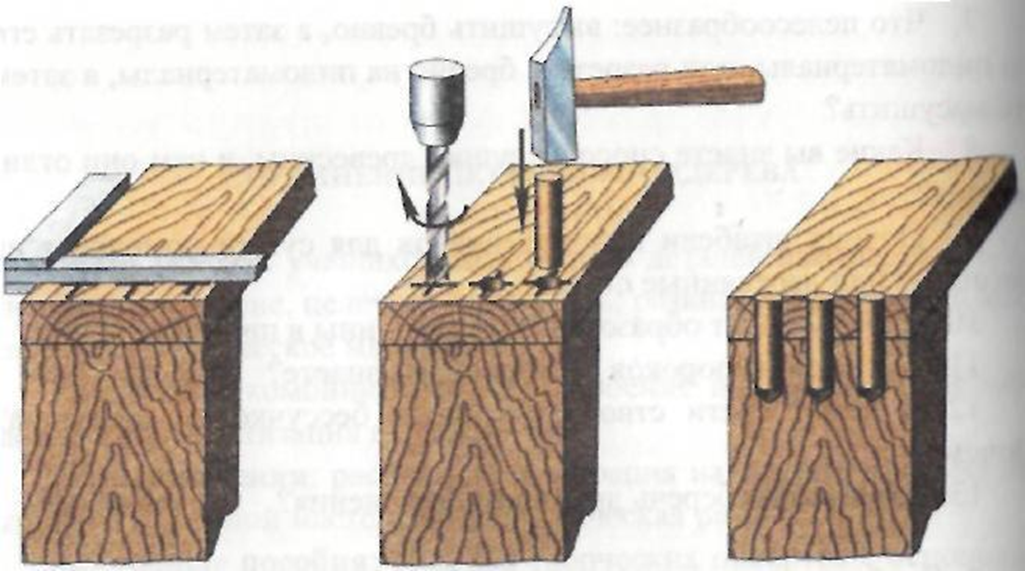 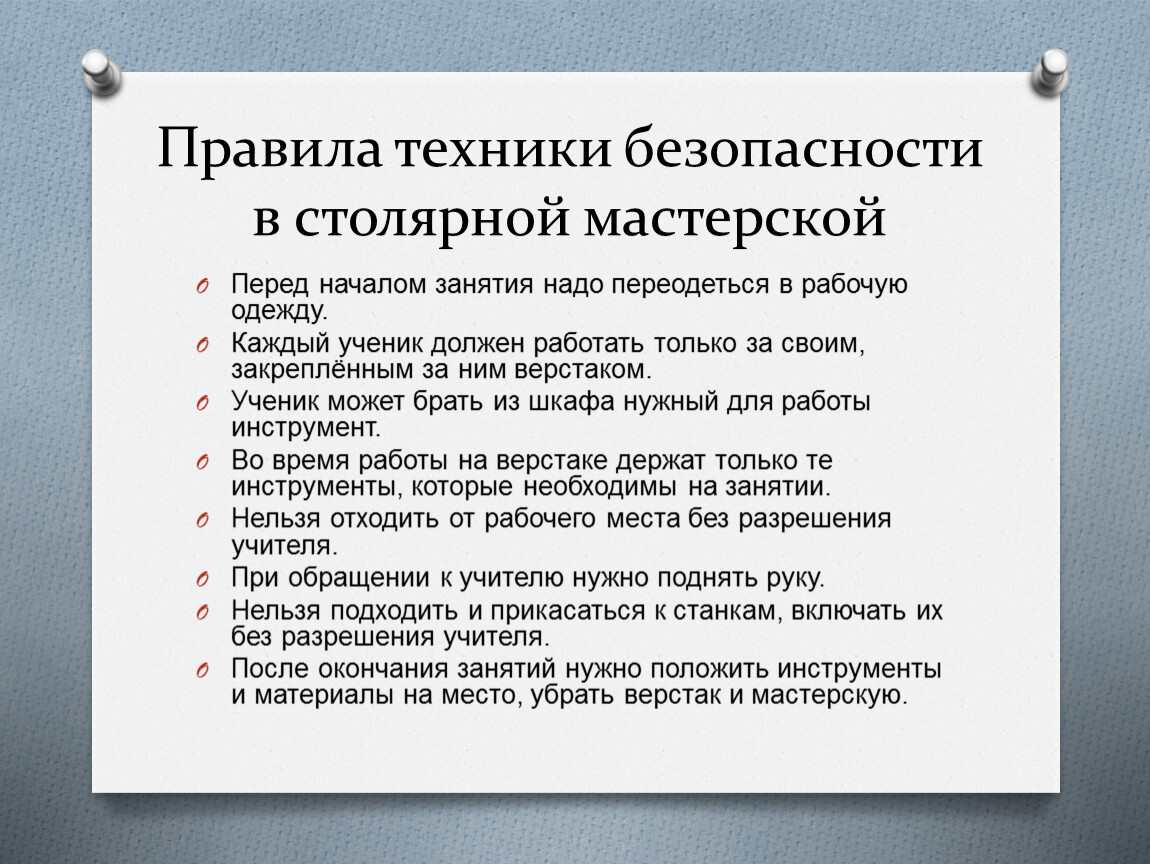 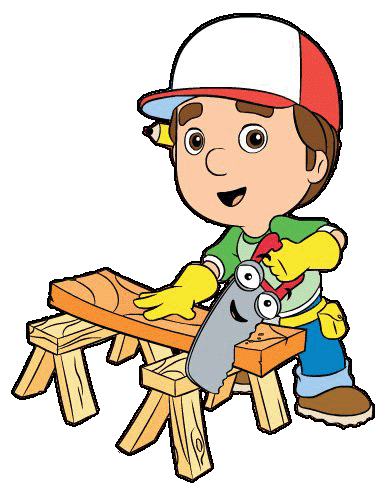 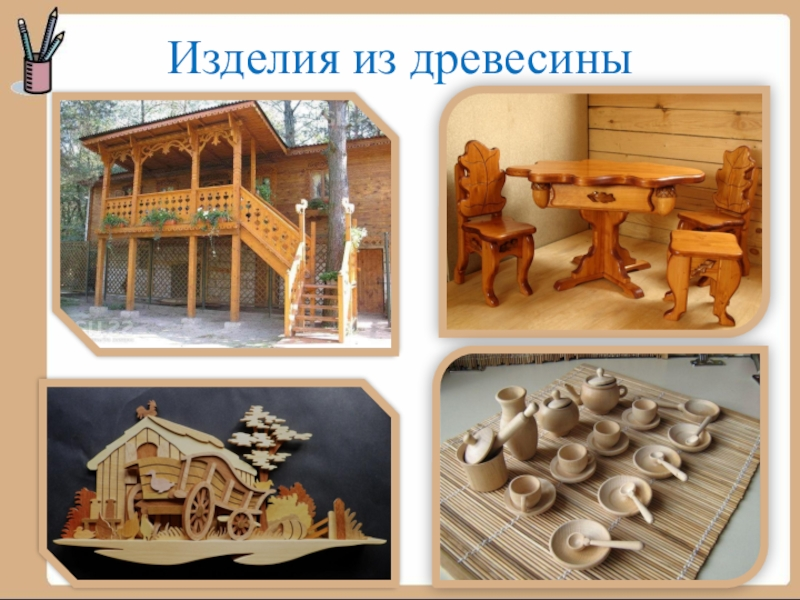 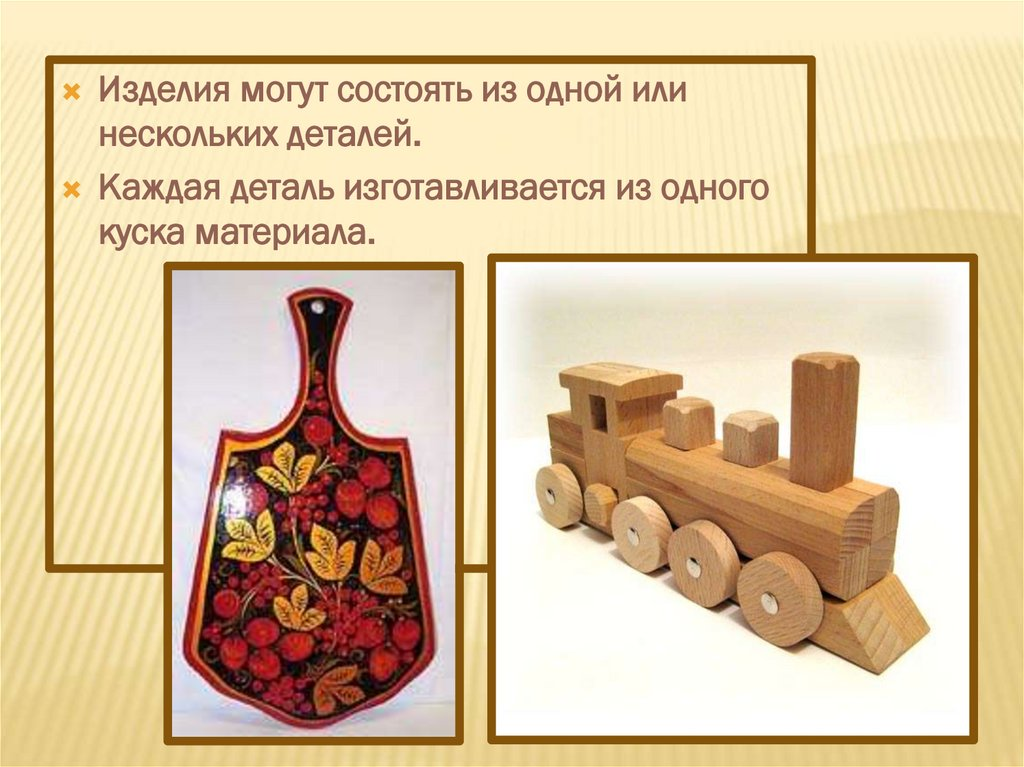 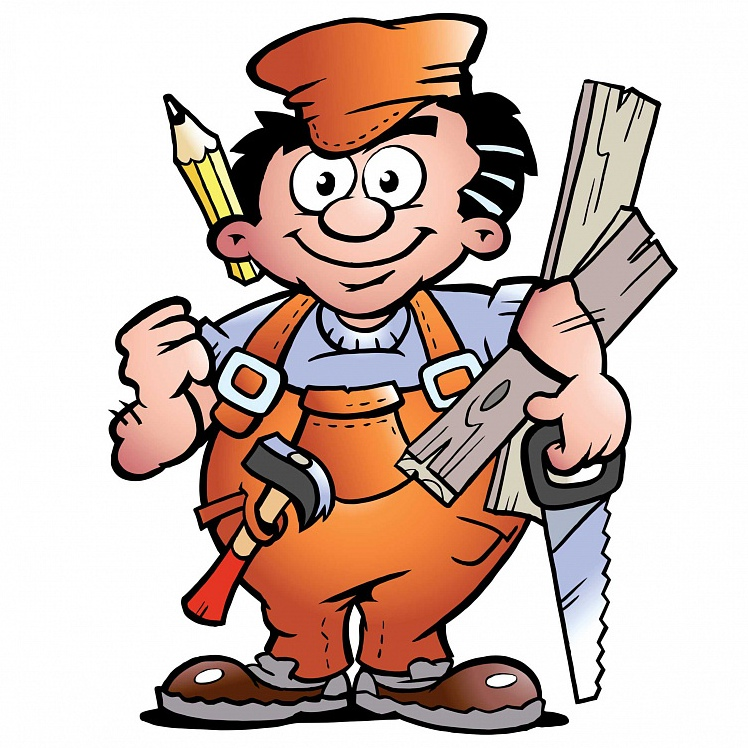 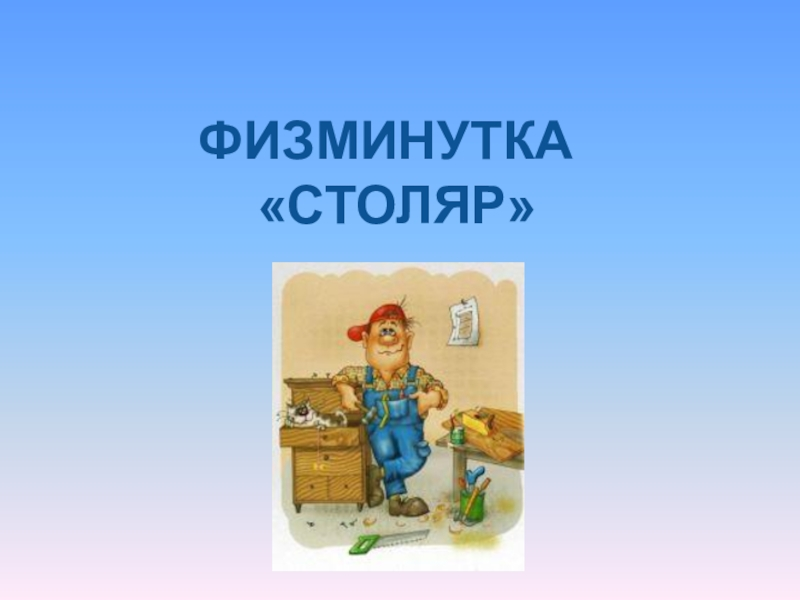 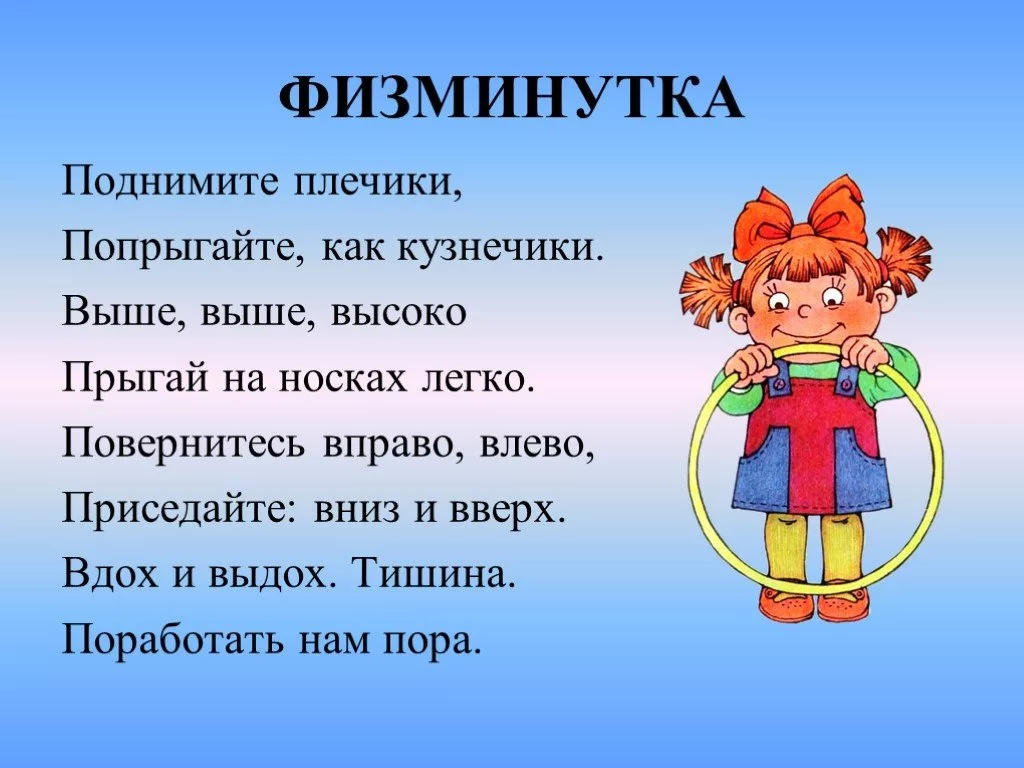 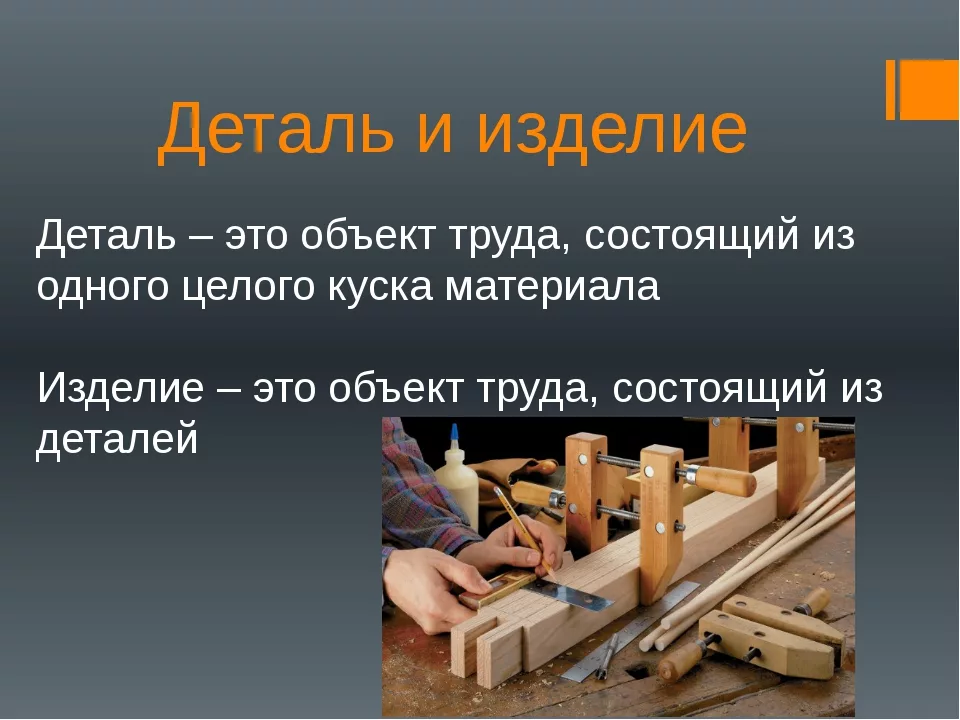 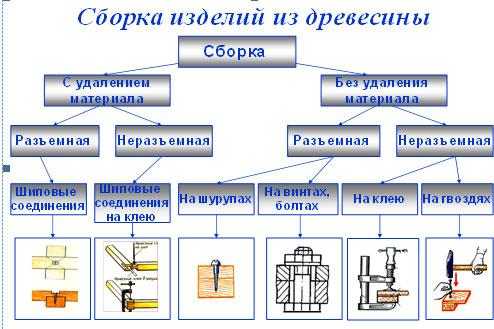 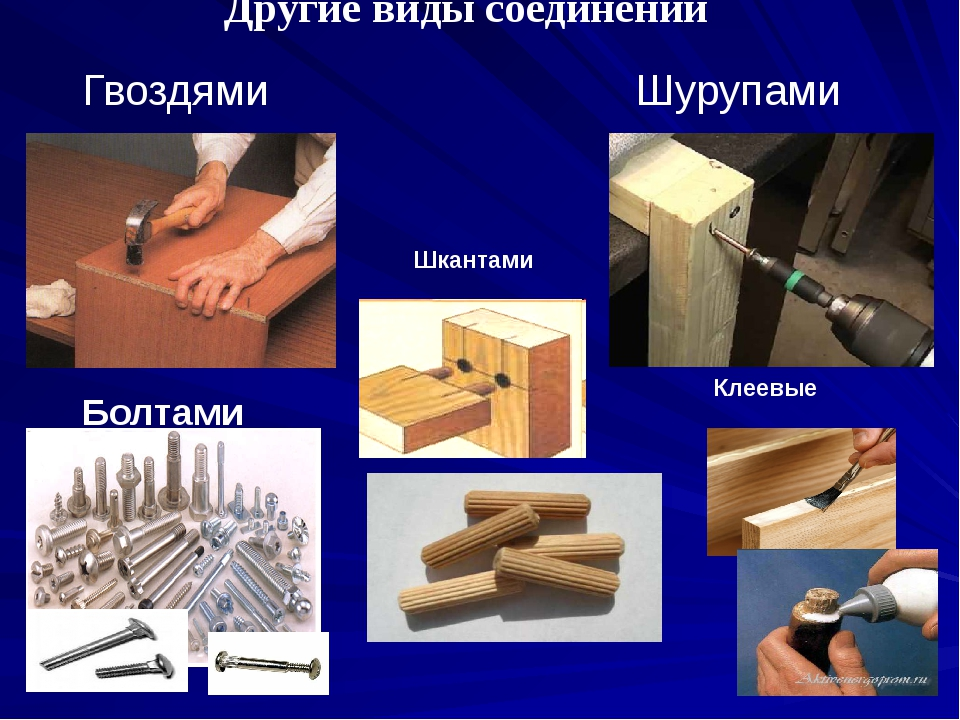 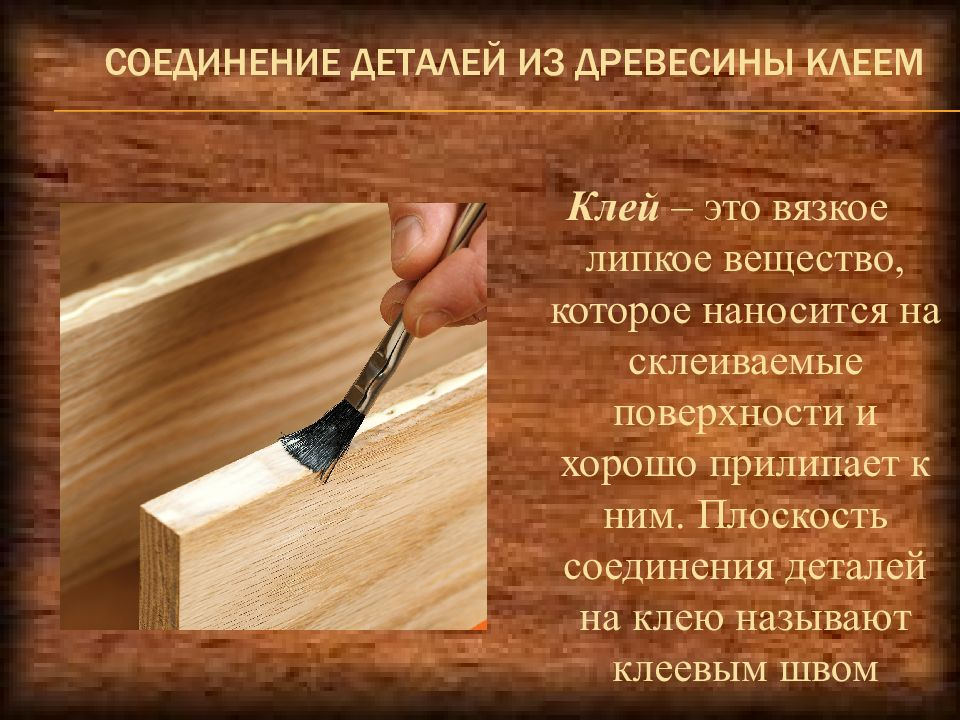 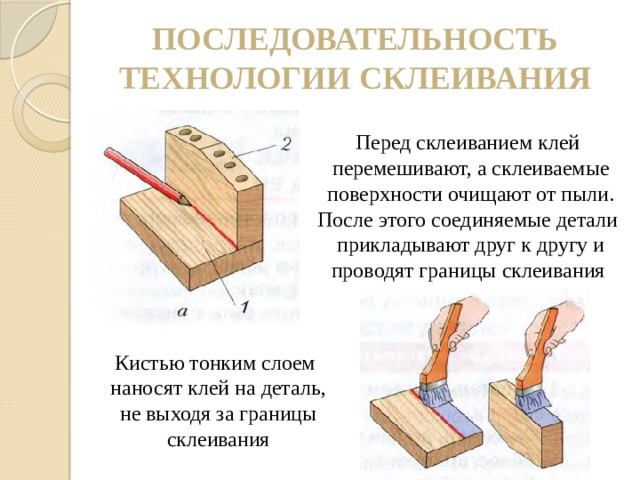 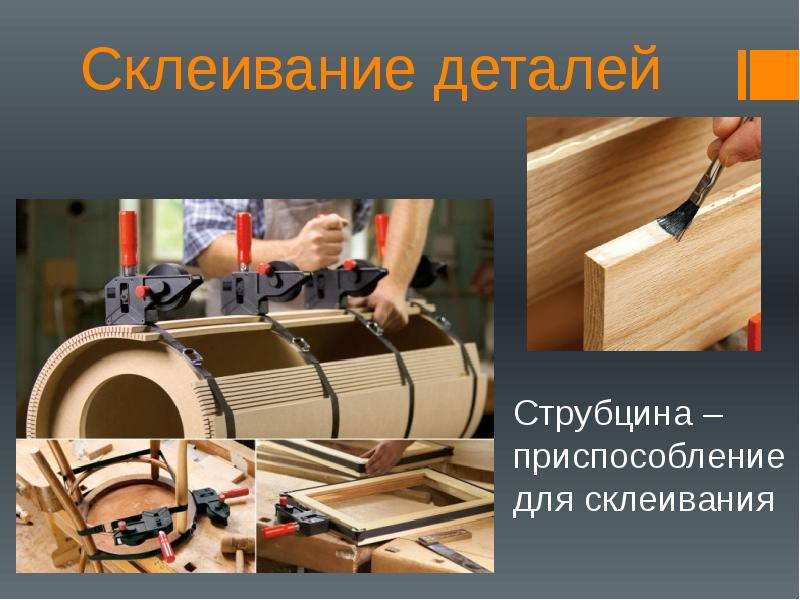 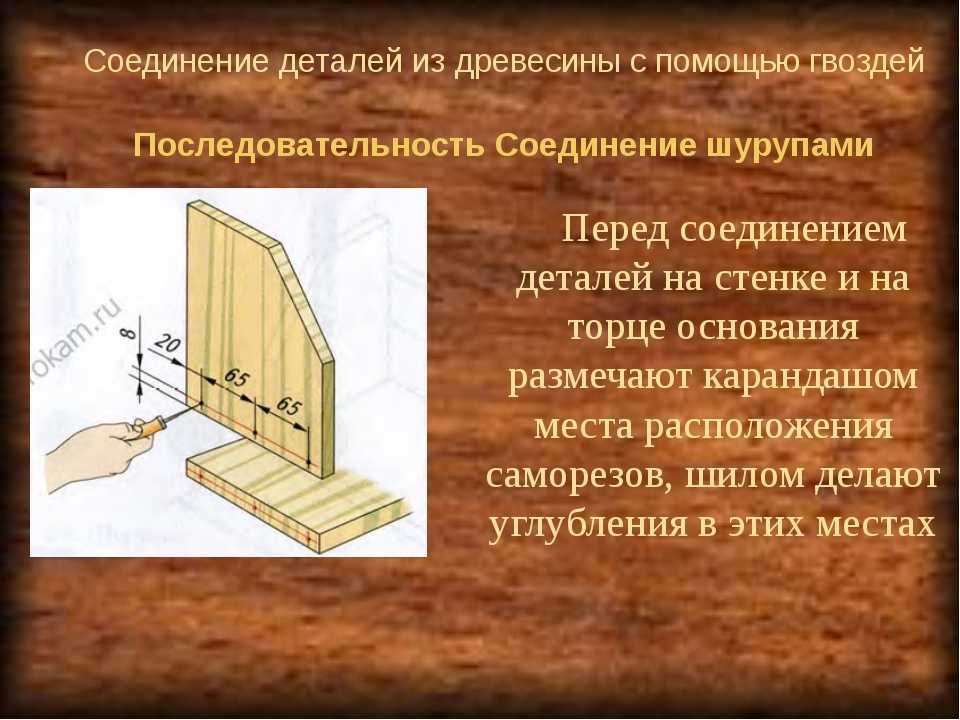 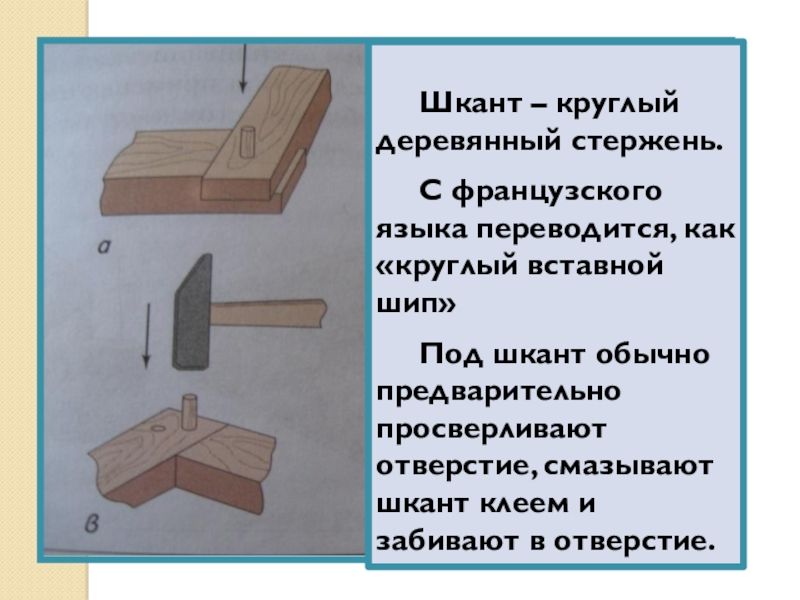 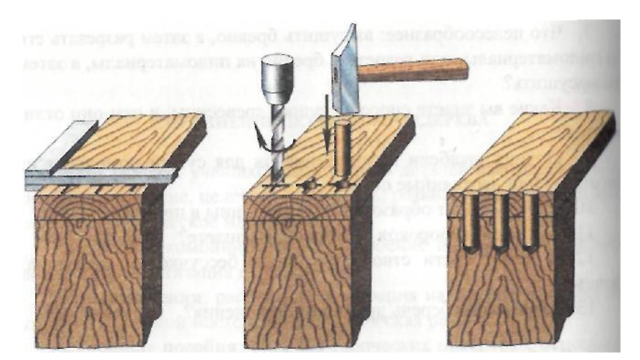 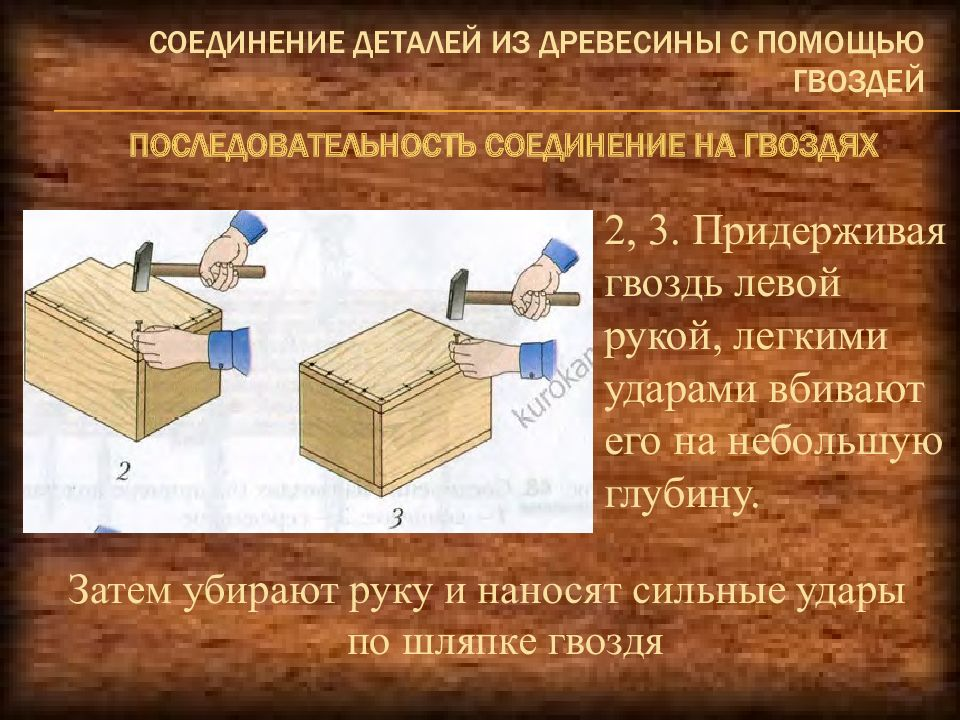 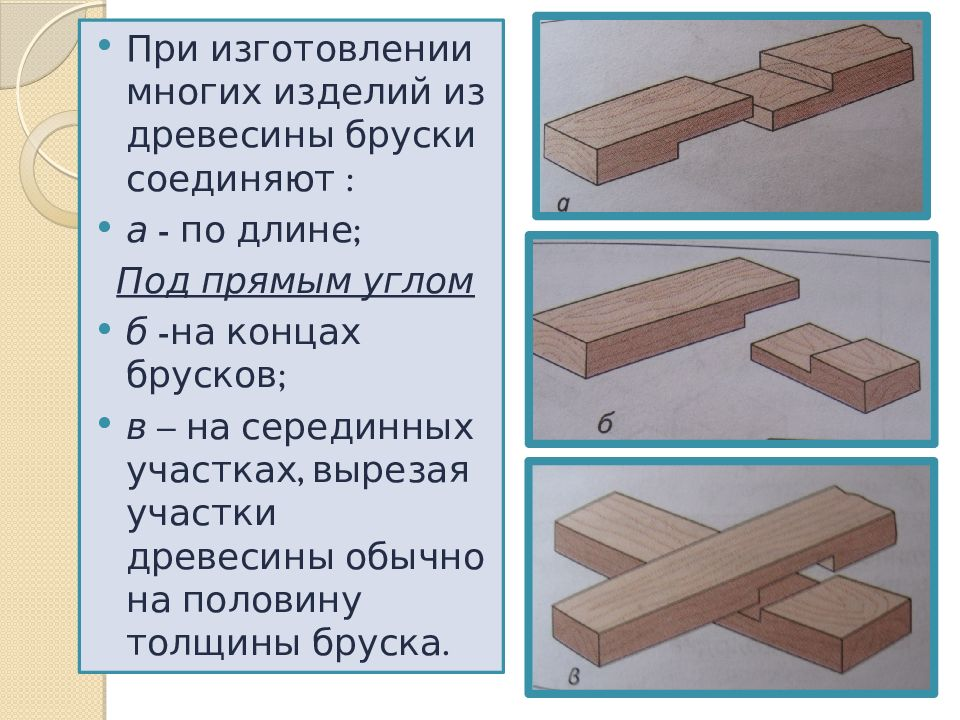 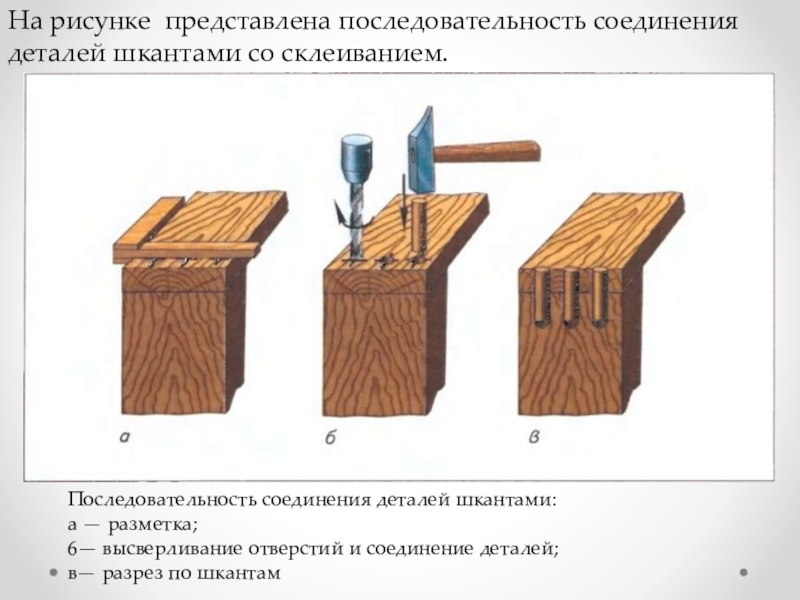 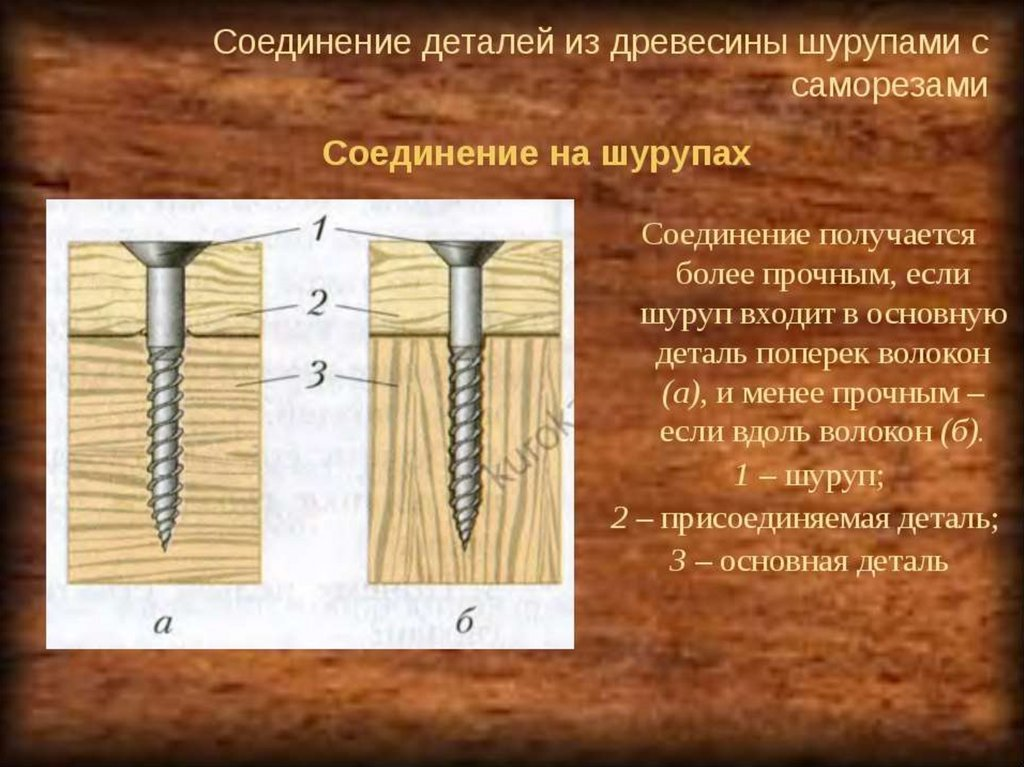 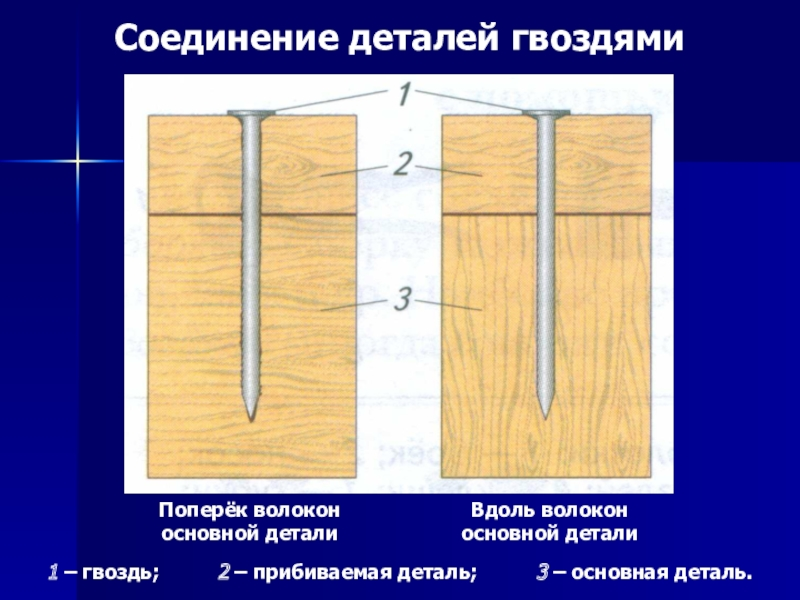 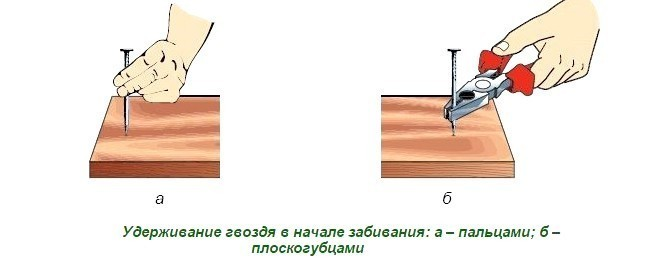 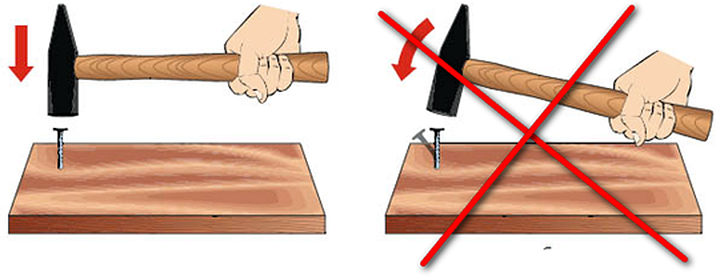 Спасибо за обучение!До новых встреч.
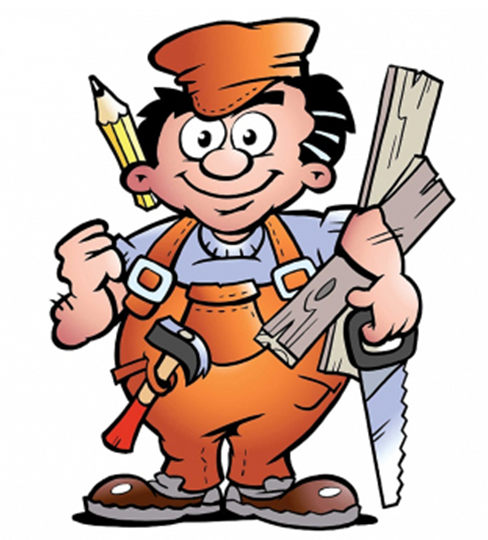 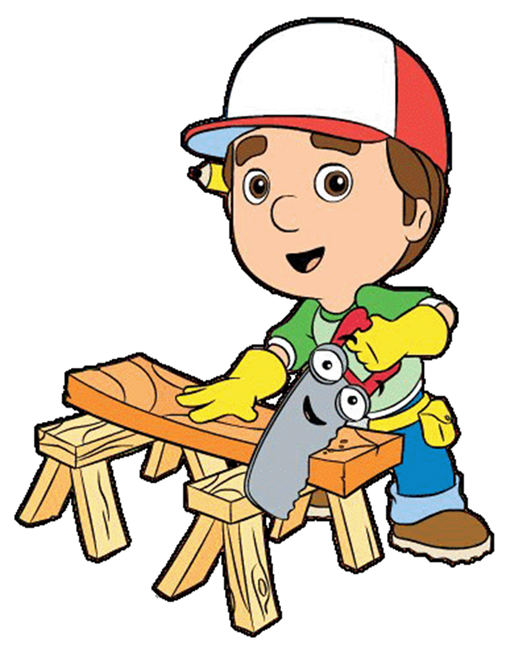